Non-Cognitive Predictors of Student Success:A Predictive Validity Comparison Between Domestic and International Students
Non-Cognitive Predictors of Student Success:A Predictive Validity Comparison Between Domestic and International Students
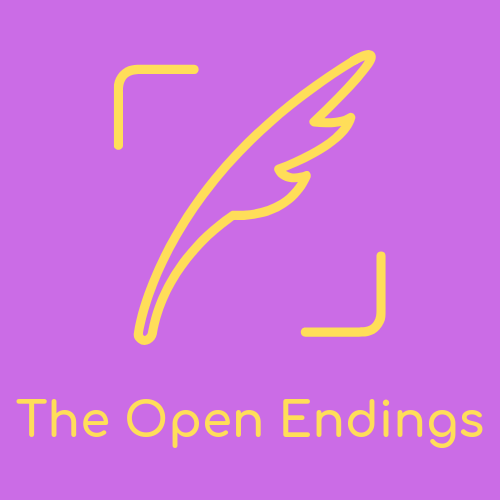 The Effects of Popular Culture by Tactics Between the Lines

A New Theory of Story Structure
Subcategories of Reference

Internal Reference
When a story acknowledges a previous moment of itself, or sets up a future moment.
External Reference
When a story references another story, object or idea outside of its own bounds. This is further divided.
Objective External Reference
When a story references another work of art, or physical thing in the real world.
Personal External Reference
When a story makes a personal connection with the individual.
PRESENTER: Thomas Almeida
INTRO 
Due to vast, personal stock in storytelling, I analyzed nine of the most popular genres of story in the current entertainment era to find commonalities in philosophy and structure. While I did not go in expecting to find a single aspect of story which appeared to be universally tied to popularity (or at least goodness), I did. It is a self-defined branch of technique which I call The Reference, and it is visible everywhere.

METHODS
Over ten weeks of SURF, I analyzed nine popular genres (presented on the right banner)
Consumed three to ten of the biggest entries in each genre to get as close as possible to an overall grasp
Blogged on particularly interesting trends (blog can be accessed by the nifty little QR Code), and otherwise took extensive notes
Dived backwards into older thoughts on story structure with the Libraries at Yale

RESULTS
What is The Reference?
A combination of several literary techniques – repetition, allusion, motif, and metaphor – that is specifically oriented around the idea that we naturally enjoy being able to make connections between ideas.
It is divided into categories, which are explained on the right banner.
In popular culture, The Reference can be seen as the single-most important aspect of story structure.
Nine Genres
The Disney Princess
The Classic Film
The Superhero Epic
The American Novel
The Binge Series
The Musical
The Anime
The Game
The Sit-Com
The Reference in Action
Edgar Wright’s Cornetto Trilogy and Baby Driver
Stranger Things
Cowboy Bebop
Avenger’s Endgame
Catcher in the Rye
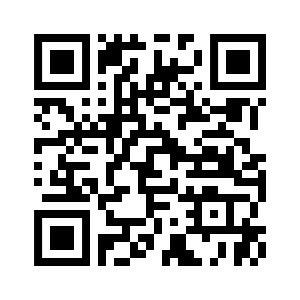 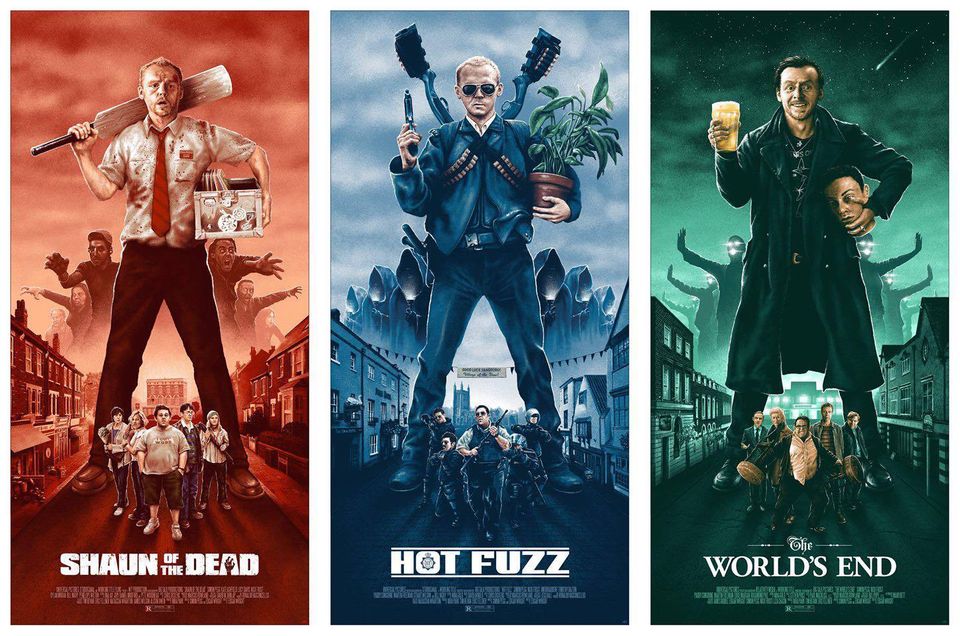 Take a picture to visit my project blog
Thomas Almeida
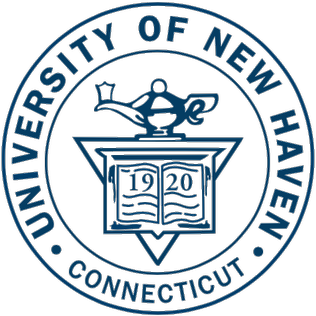 References
D’Angelo, Frank J. “The Rhetoric of Intertextuality.” Rhetoric Review, vol. 29, no. 1, 2010, pp. 31–47. JSTOR.
Cook, Gareth. “Why We Are Wired to Connect.” Scientific American, 
https://www.scientificamerican.com/article/why-we-are-wired-to-connect/. Accessed 31 July 2019.
[Speaker Notes: Notes:
In Powerpoint, click View > Guides
Keep text within gutter guides.
Author list: Don’t split names onto two lines (e.g., “Jimmy [break] Smith”). If that happens, use a new line, unless you need the space. Bold the first names of anybody who’s presenting in person.
Intro/methods/result: Do not drop below font size 28, but if you have extra space, jack up the font size until the space is full.
Do not use color in the sidebars except in graphs/figures. It’ll pull attention from the center and slow interpretation for passersby.]